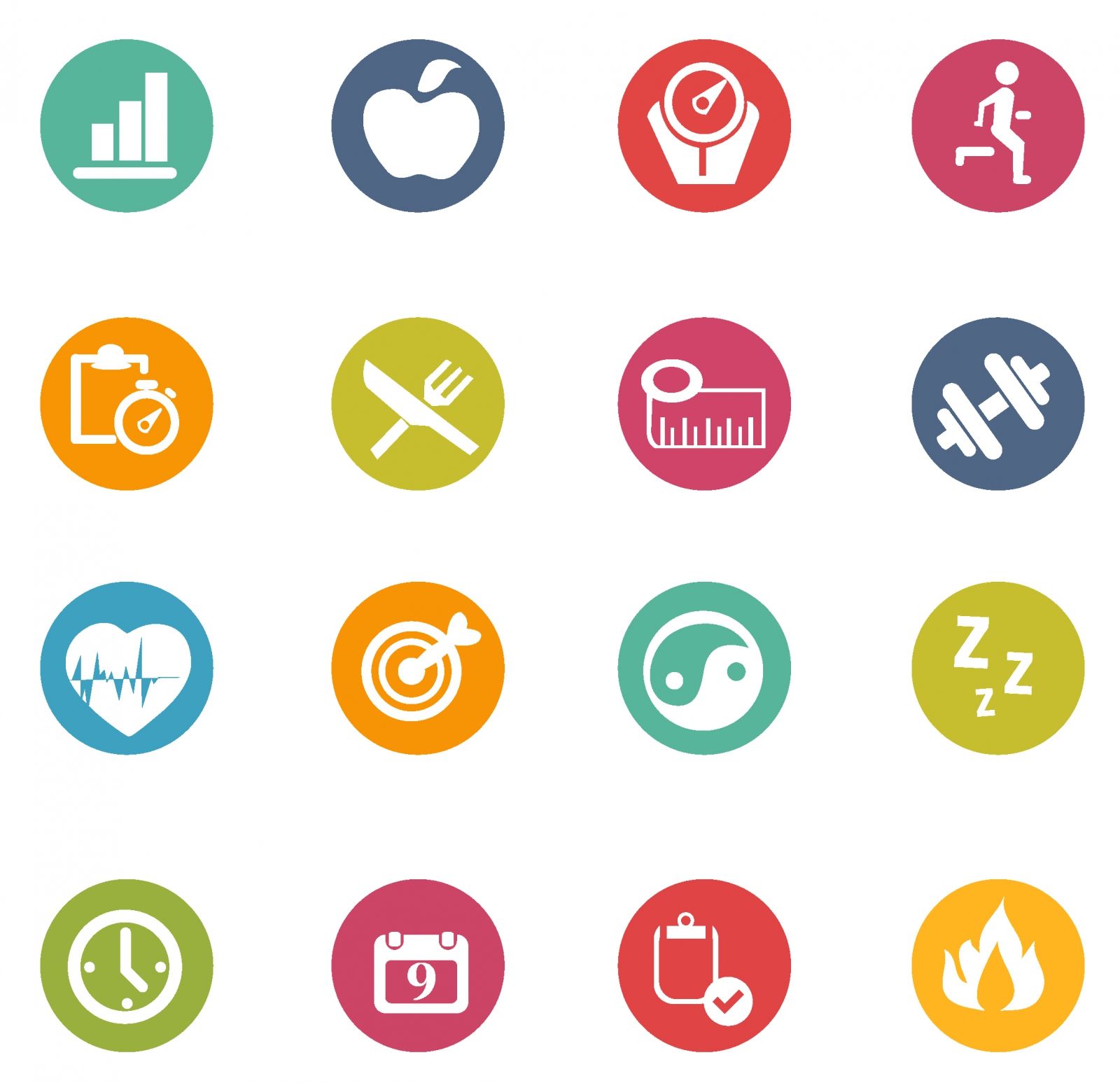 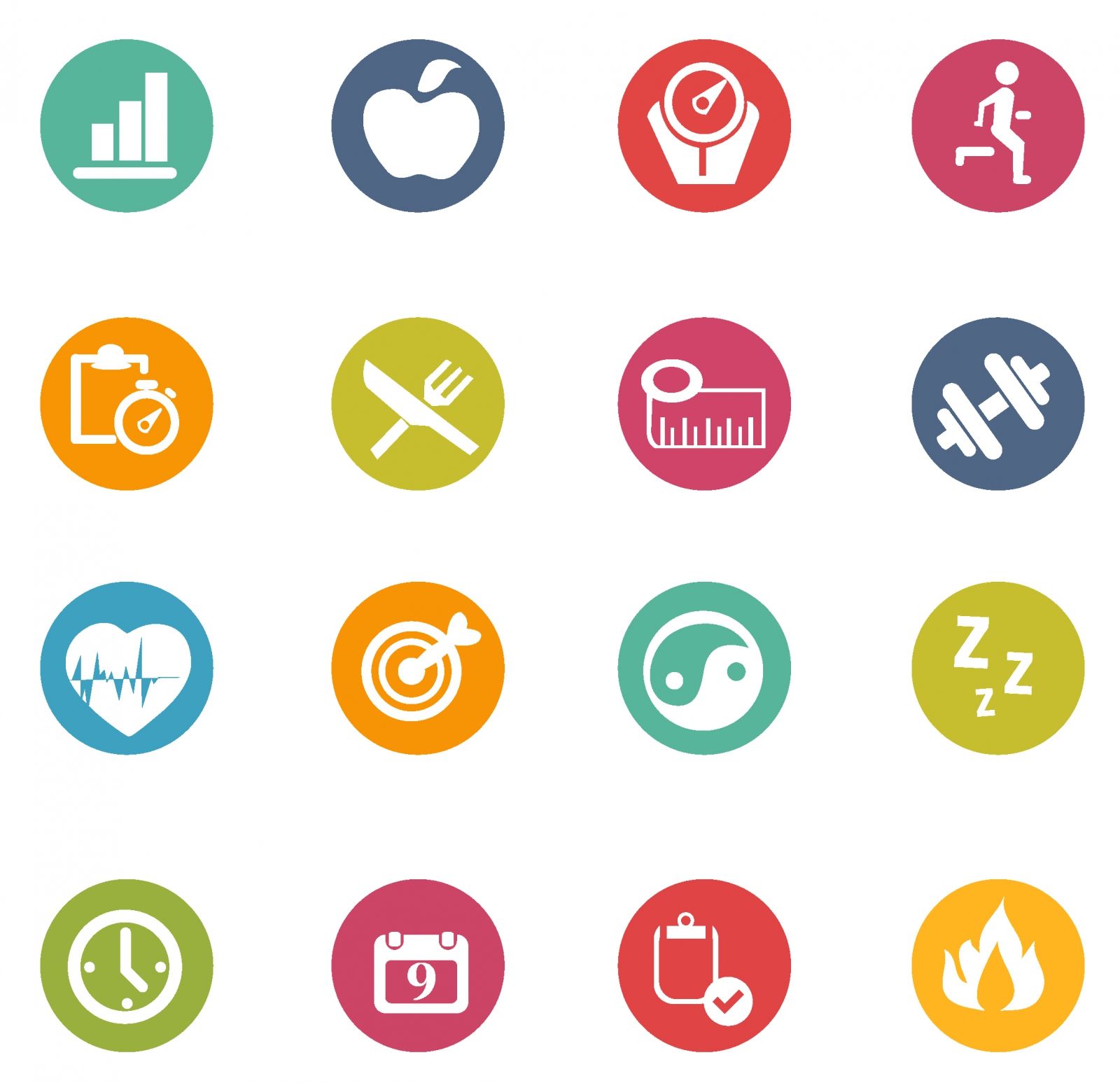 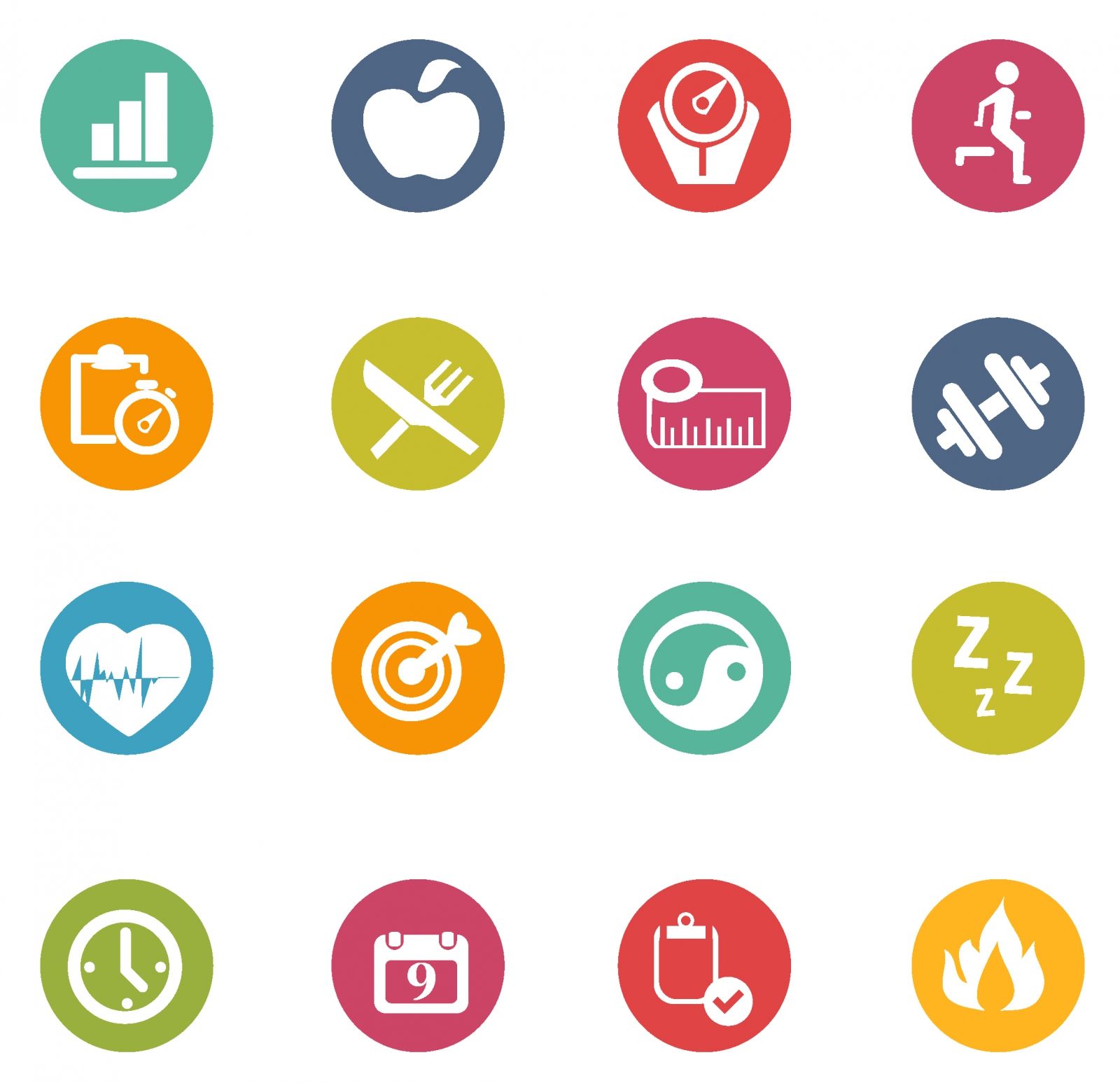 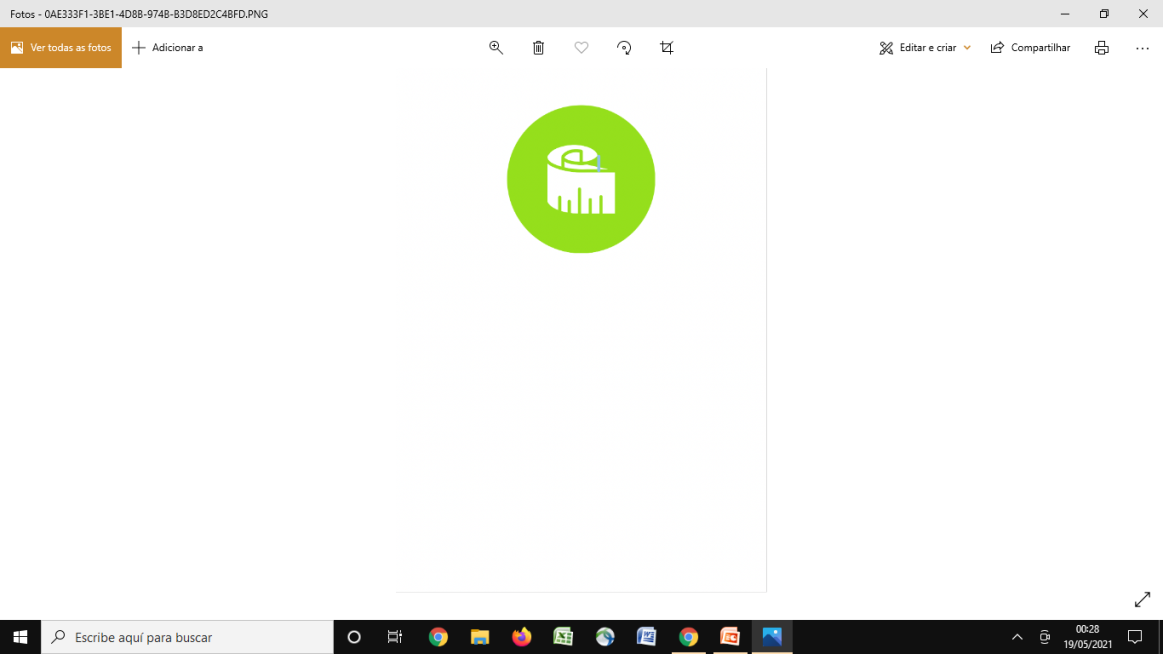 AVALIANDO A INTERVENÇÃO
Universidade de São Paulo
Faculdade de Saúde Pública
Vigilância Alimentar e Nutricional na Linha de Cuidado para Sobrepeso e Obesidade
Vigilância Alimentar e Nutricional na Linha de Cuidado para Sobrepeso e Obesidade
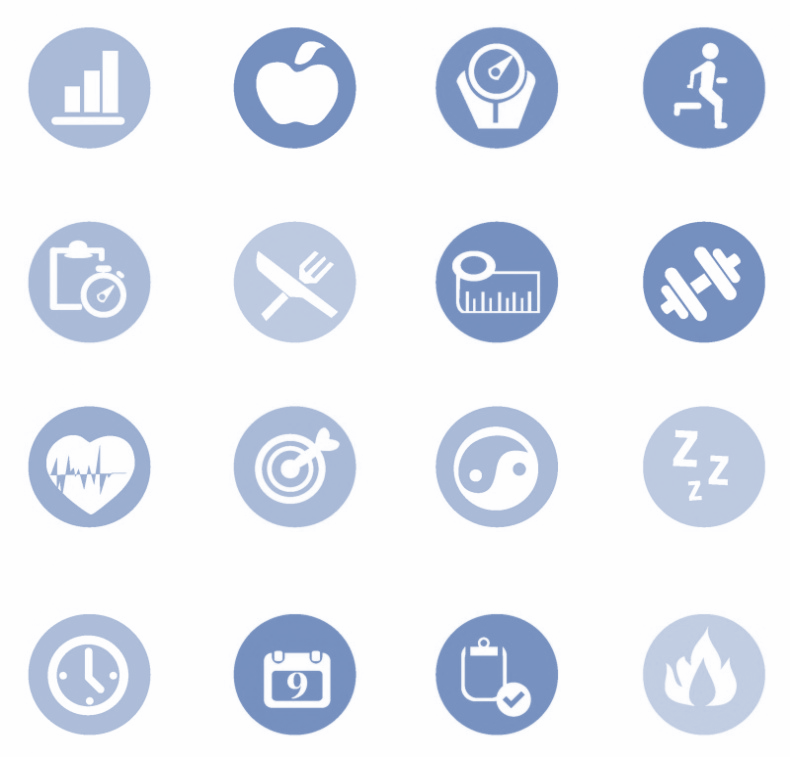 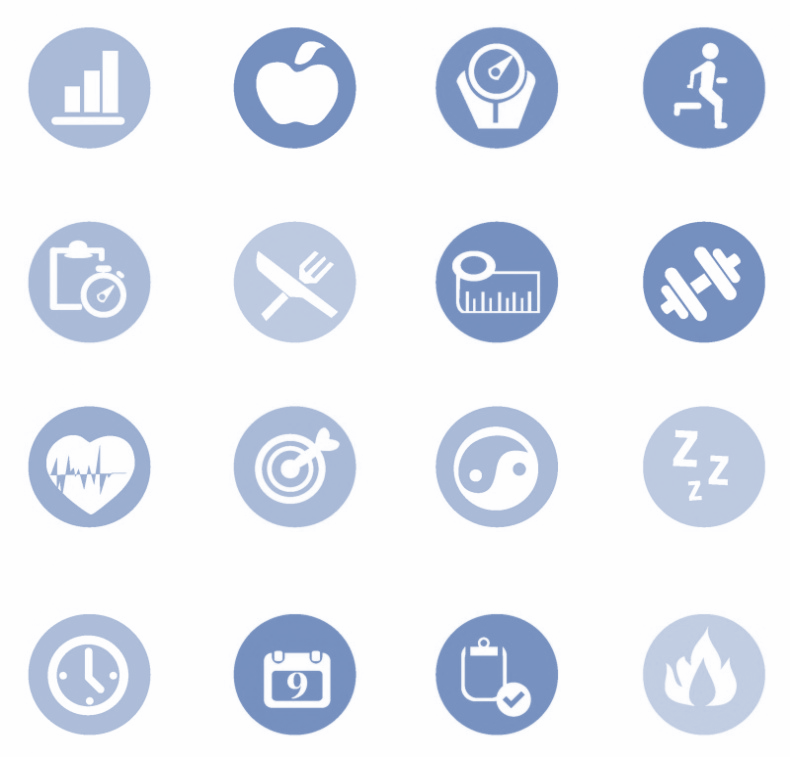 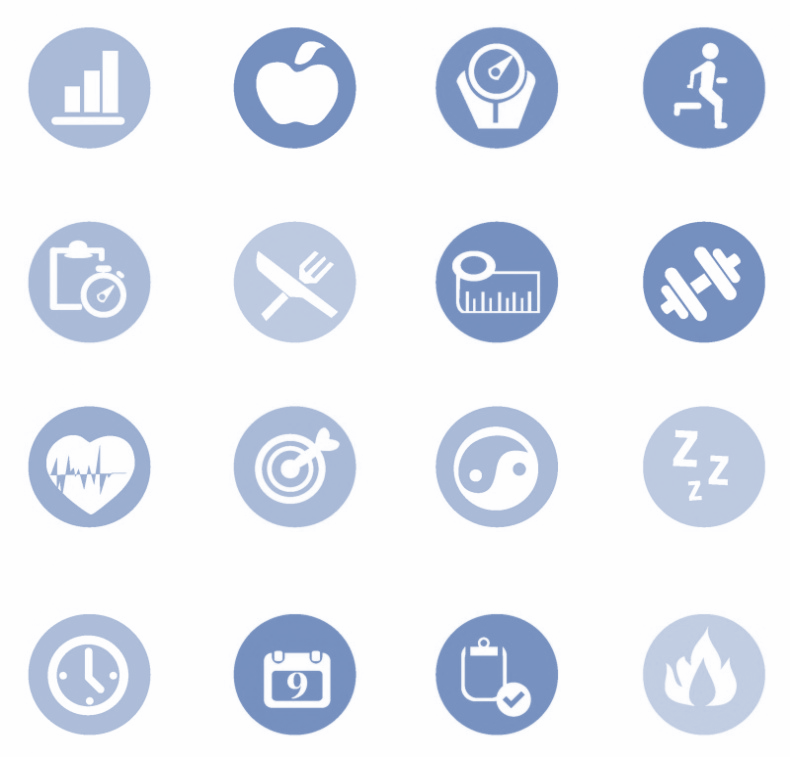 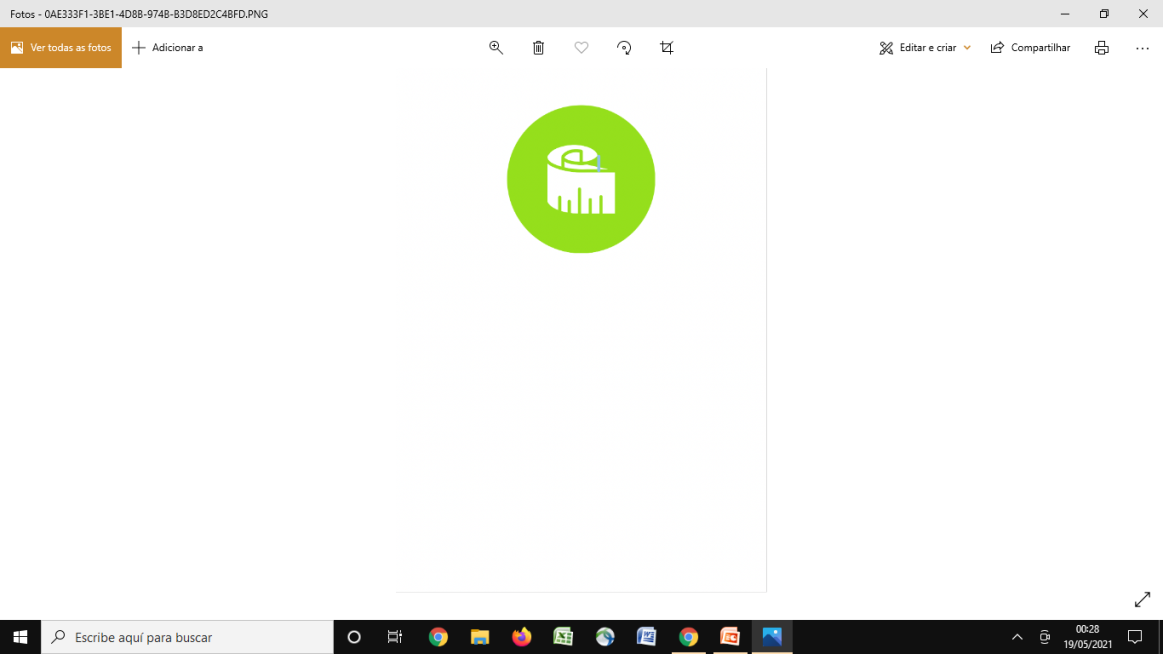 Reflitam
Supondo que as estratégias criadas tenham sido implementadas, reflitam e discutam sobre formas de avaliar se os objetivos delas foram atingidos.
Vigilância Alimentar e Nutricional na Linha de Cuidado para Sobrepeso e Obesidade
Vigilância Alimentar e Nutricional na Linha de Cuidado para Sobrepeso e Obesidade